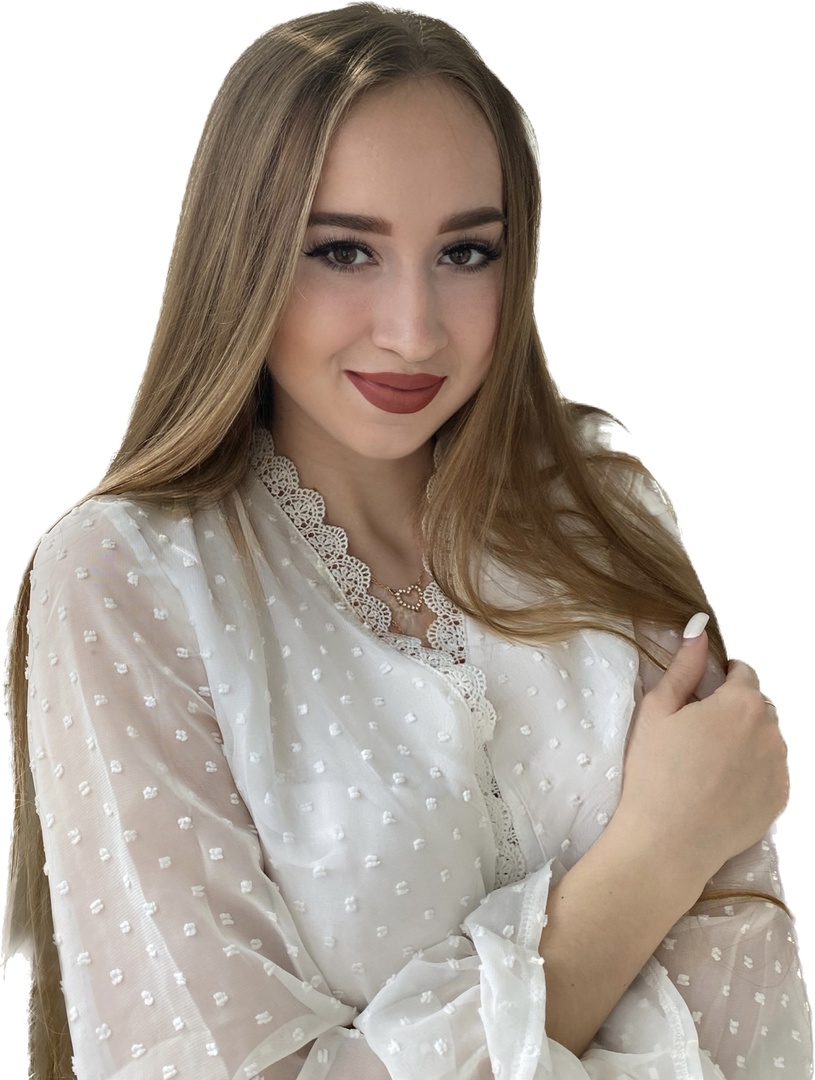 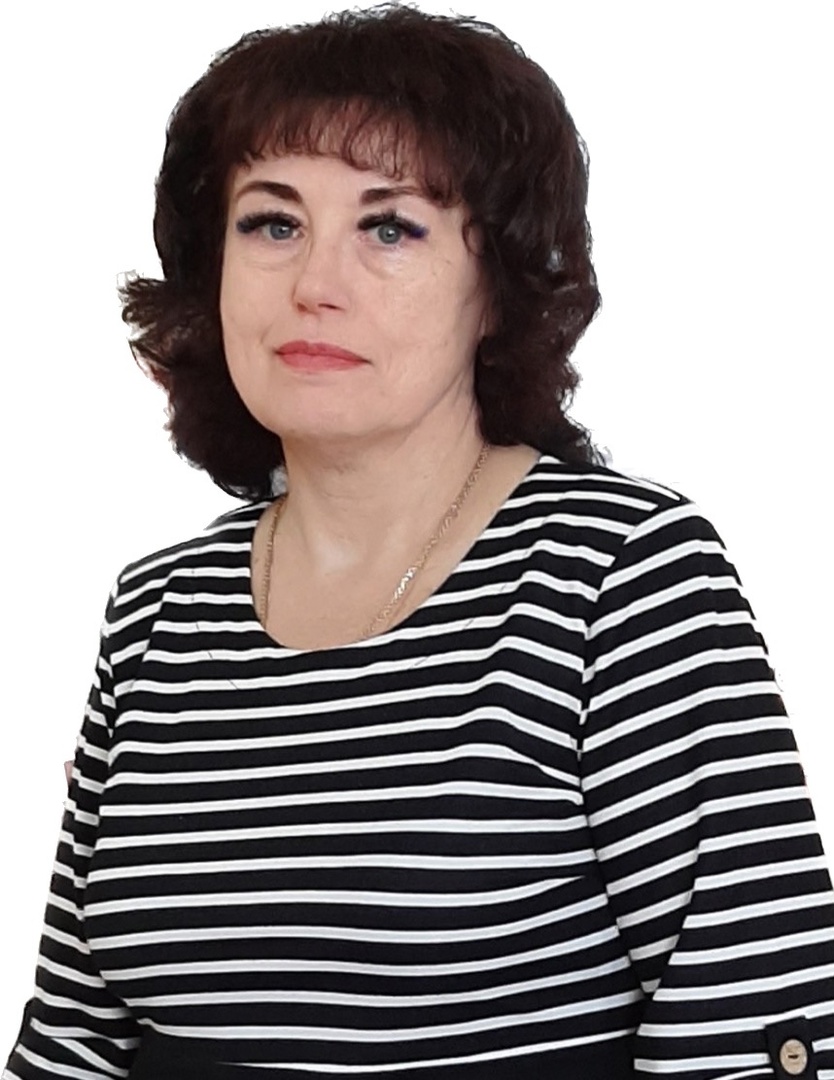 Наставник
Дороненкова Анна Анатольевна
учитель начальных классов
Шаповалова Юлия Викторовна
учитель начальных классов
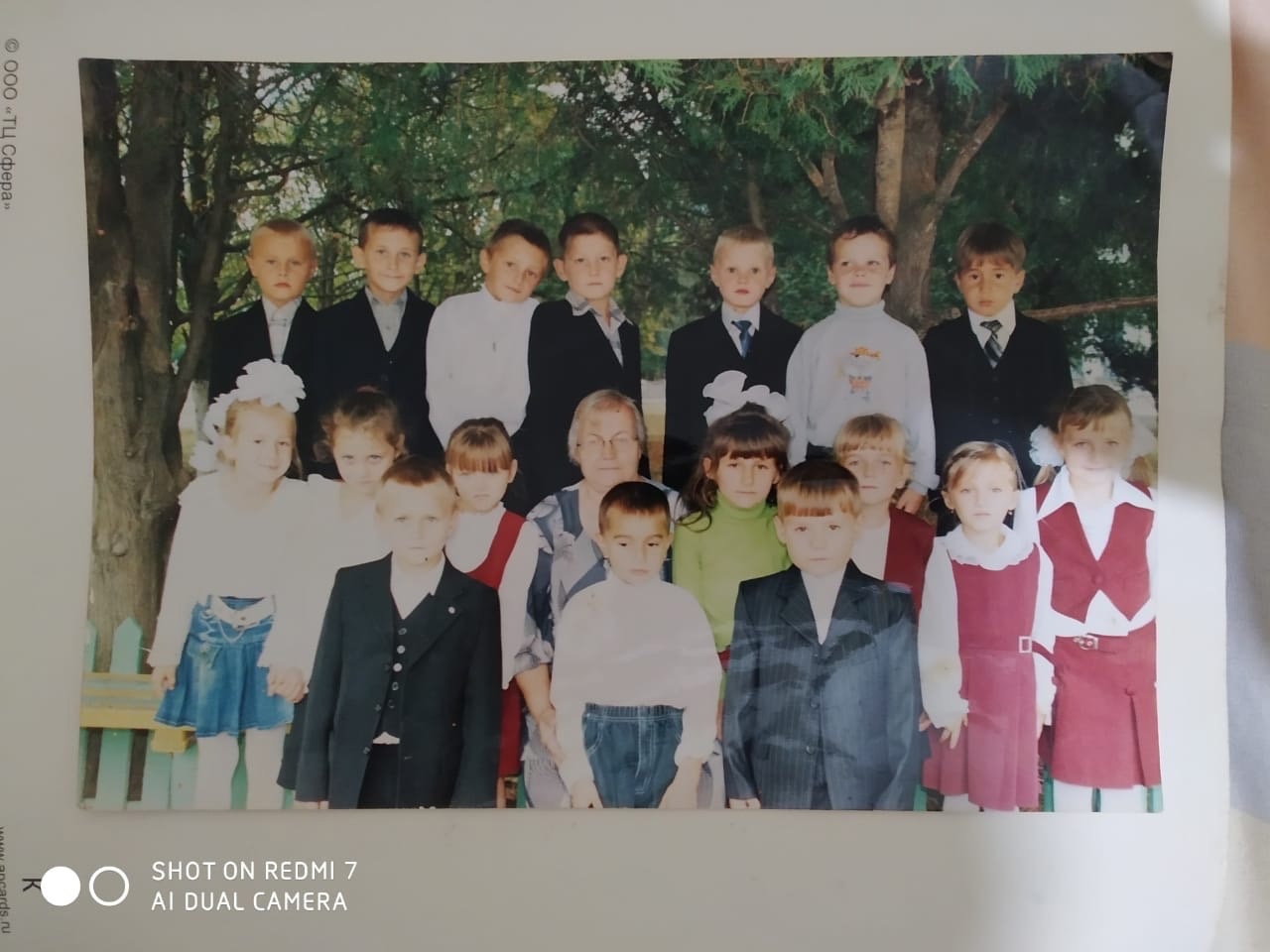 Моя первая учительница
 Полковская Светлана Петровна
Краснознаменская средняя школа Красногвардейского района
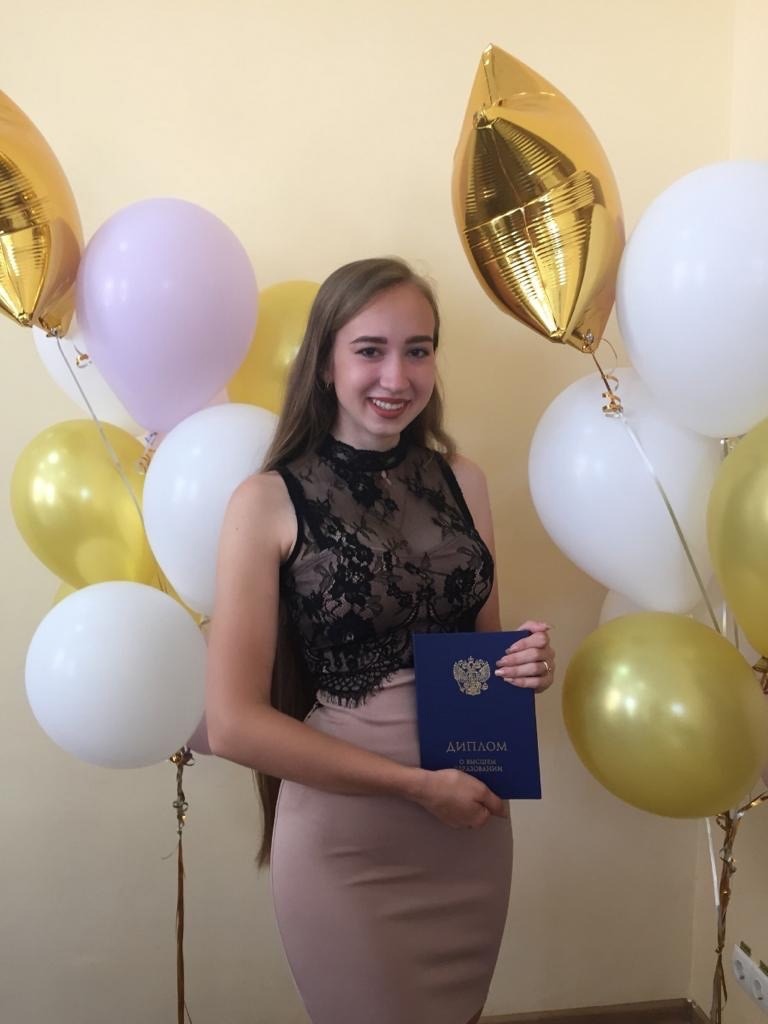 Крымский федеральный университет 
имени В.И. Вернадского, 2017 – 2021гг.

Учитель начальных классов
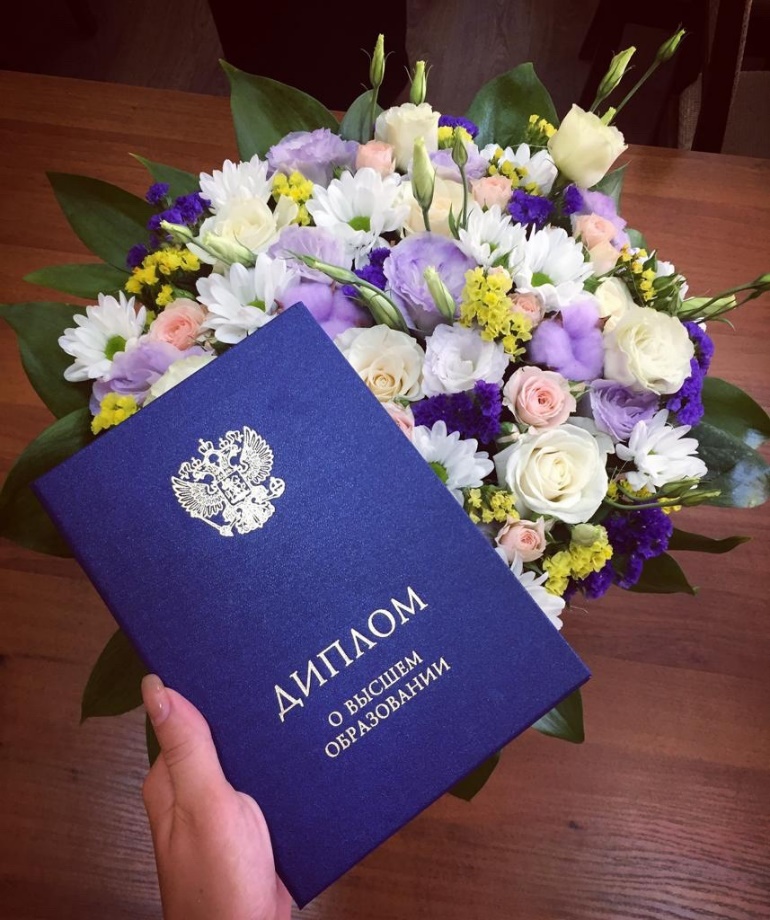 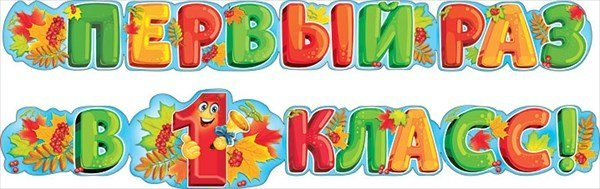 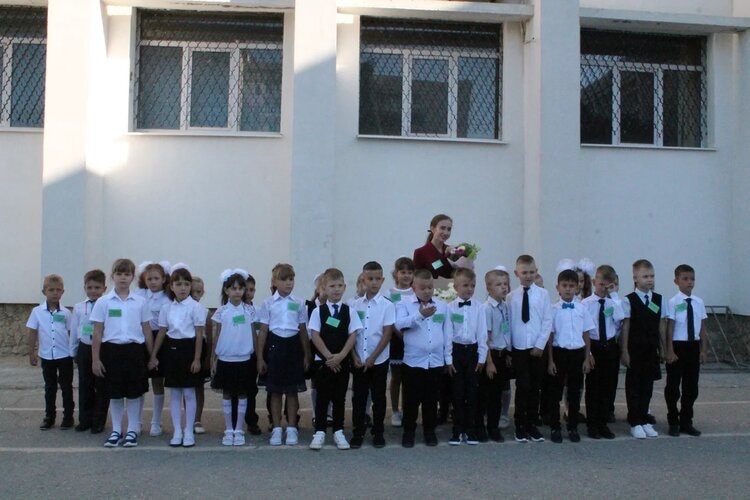 1-Г класс 2021-2022 учебный  год
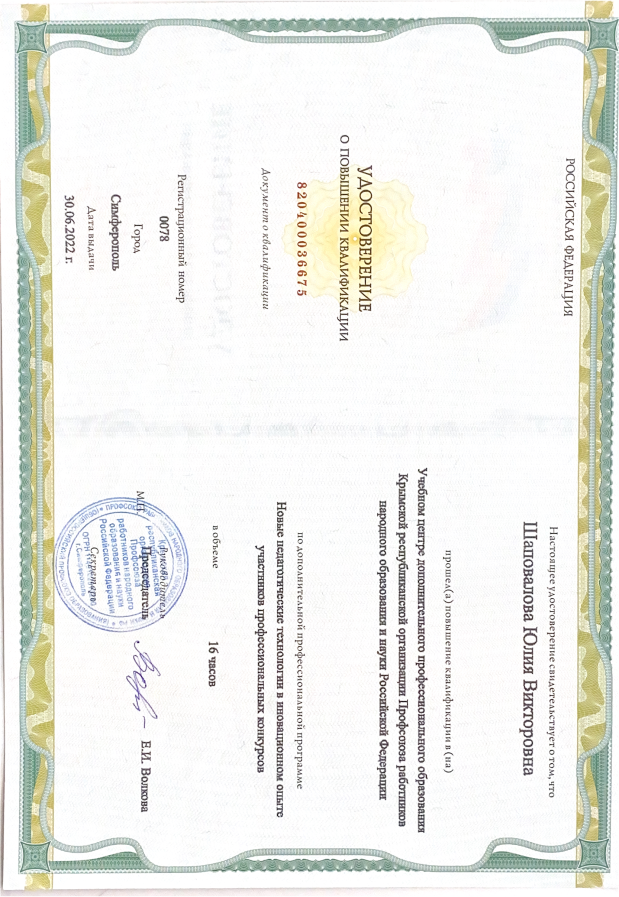 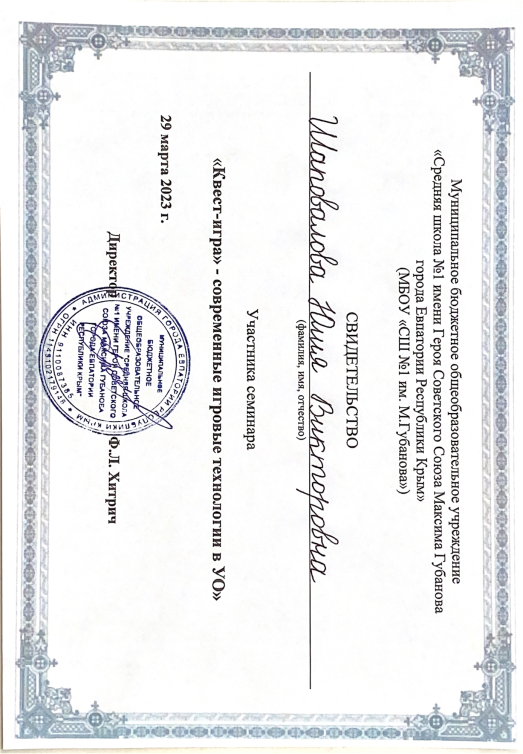 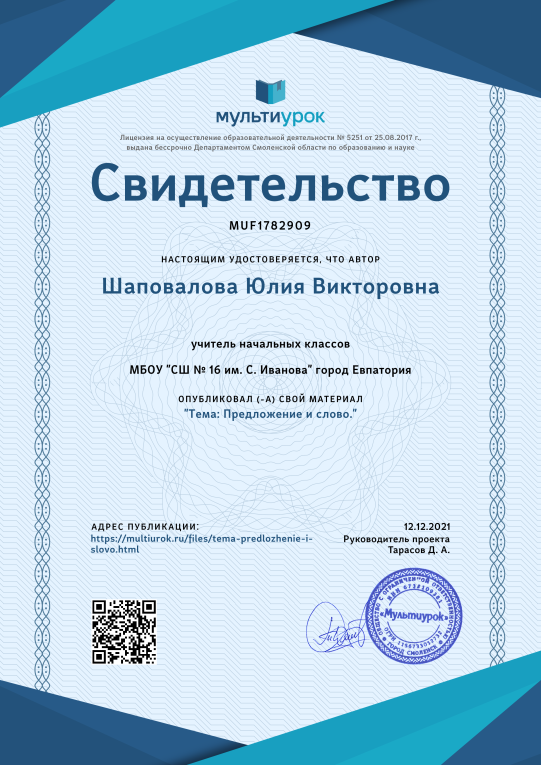 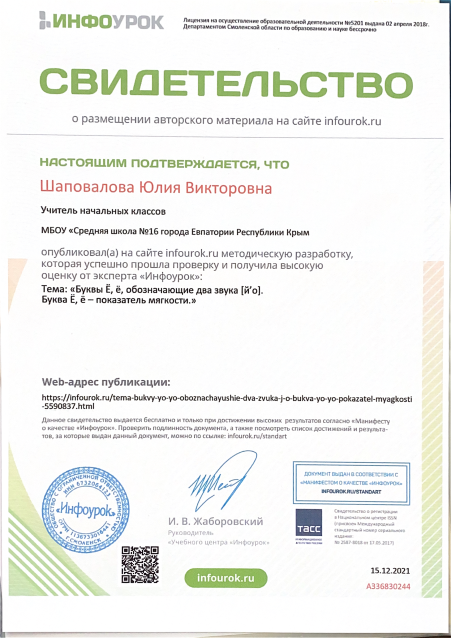 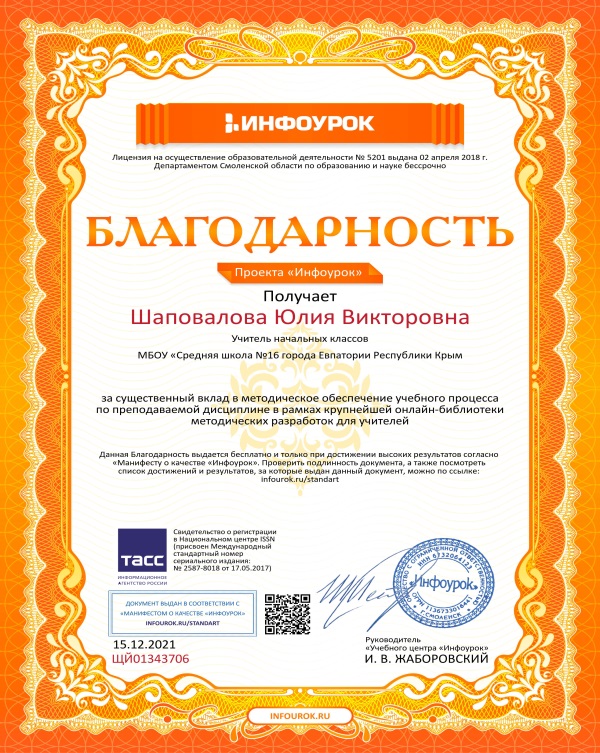 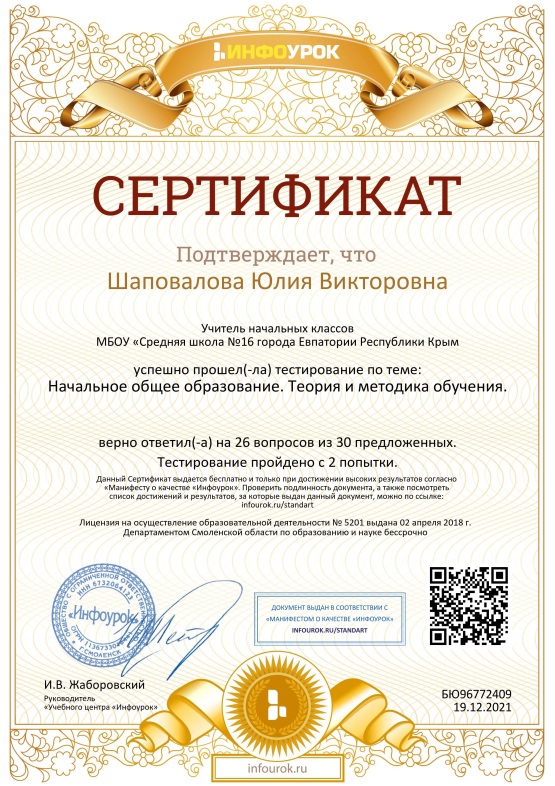 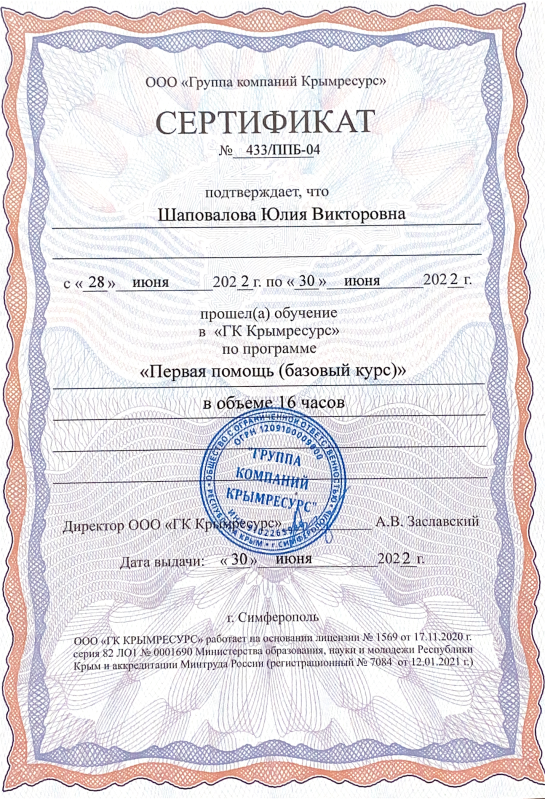 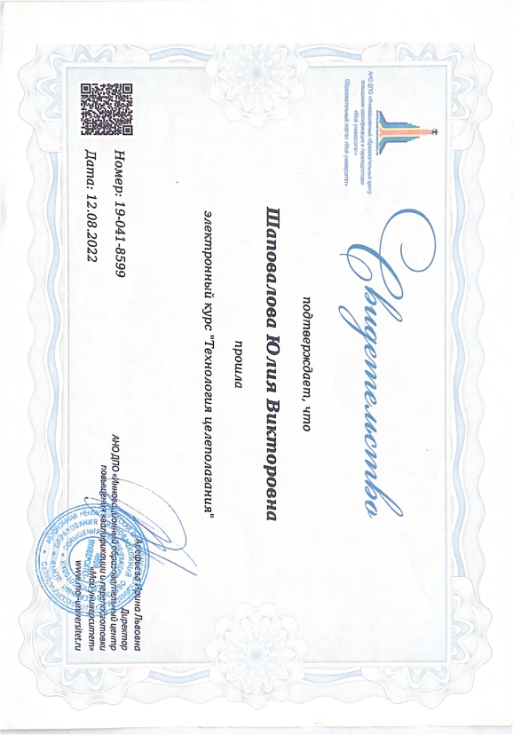 Наши будни